Multilepton SUSY Search with 35 pb-1 2010 Data  Richard Grayon behalf of the CMS Collaboration
Sep 1, 2011
R. Gray, Rutgers University
SUSY11
Outline for today
Introduction
2010 35 pb-1 analysis. Submitted to PRL
CMS public document.: SUS-10-008  
SUSY Searches with Leptons and Jets or MET
Multi-Leptons ( ≥3 Leptons)
Conclusions.
Sep 1, 2011
R. Gray, Rutgers University
Multilepton SUSY Decays
Tevatron
Leptons produced at the end of a chain of susy decays.
Strongly coupled squarks and gluinos are generated in the proton collisions.
Some combination of charginos, neutralinos, and sleptons  decay to leptons and LSP (dark matter)
Final state is ≥3 leptons with some combination of jets and MET
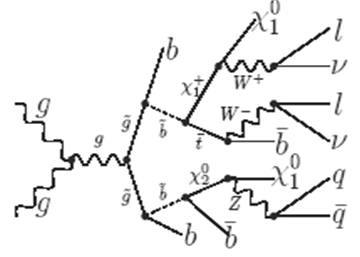 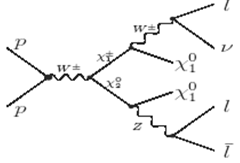 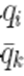 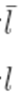 LHC
Sep 1, 2011
R. Gray, Rutgers University
Searching for SUSY with Multi-Leptons
Isolated Leptons (not from jet) are rare.
SM events with ≥3 leptons are very  rare!
Leptons isolated from jets come from gauge bosons γ*/Z0/ W±
Allow less stringent cuts on MET or Jets than other searches.
Many SUSY scenarios produce ≥3 leptons.
Also  large hadronic energy, MET or both.
Reduce backgrounds with two variables:
MET: Missing transverse energy (neutrinos or LSP)
HT : Σ pT(jet) with pT > 40 GeV,  |η|<2.4
Note: ≥3 leptons allow looser cuts on MET/HT than ≥2
≥3 Leptons
(jets + MET )
e/μ/τ
e/μ/τ
Jet
e/μ/τ
MET
Sep 1, 2011
R. Gray, Rutgers University
Background reduction variables
Even after requiring 3 or more leptons, there are still some SM backgrounds. These can be removed by cutting on missing transverse energy or HT .
HT is the total jet ET for jets with ET> 30 GeV
Sep 1, 2011
R. Gray, Rutgers University
Background reduction variables
Beware, models vary.  Not all of them have large HT,  not all have MET
Example:
slepton co-NLSP
scenario
m(q)=500
Sep 1, 2011
R. Gray, Rutgers University
Event selection
Include 3 and ≥4 lepton combinations with 2 t’s
Use single e and single μ Triggers 
Veto events where M(l+l-) < 12 GeV ( J/ψ, Upsilon,Drell Yan)
Require  ≥1 μ with pt > 15 GeV or ≥1 e with pt > 20 GeV
Divide remaining events into  5 bins defined by background reducing variables.
HT>200 GeV
MET>50 GeV
75 GeV <M(l+l-)<105 GeV
Channels with Z’s or low MET and low HT are used to test background predictions.
×[Z, no Z]
MET (GeV)
50
×[Z, no Z]
200
HT (GeV)
Sep 1, 2011
R. Gray, Rutgers University
Lepton Selection(e, μ, τ)
Electrons and Muons:
pT > 8 GeV,  |η| < 2.1
Identification:
Electrons ~90-95% efficient for pT > 20 GeV
 HoverE, track shower match, shower shape.
Muons ~95% efficient for pT
Minimum ionizing and good match between tracker and muon detectors. 
Tau Leptons:
Tau are unstable and decay
Leptonic decays fall under e/μ
Single prong, no πο
Isolated track
Single Prong with π0  and 3 prong
“Shrinking Cone”  algorithm (skinny jet)
Visible pT > 8 GeV,  |η| < 2.1
35%
11.61%
36.54%
15.19%
Sep 1, 2011
R. Gray, Rutgers University
Removing Leptons from Jets
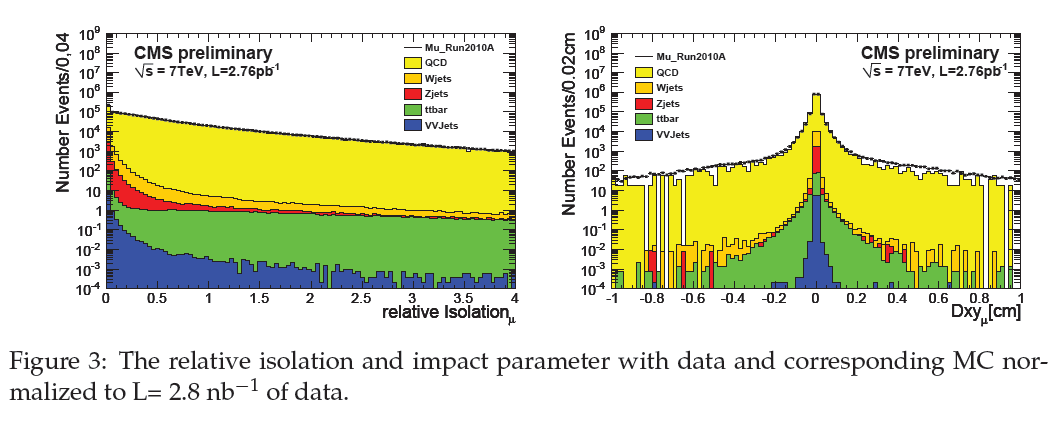 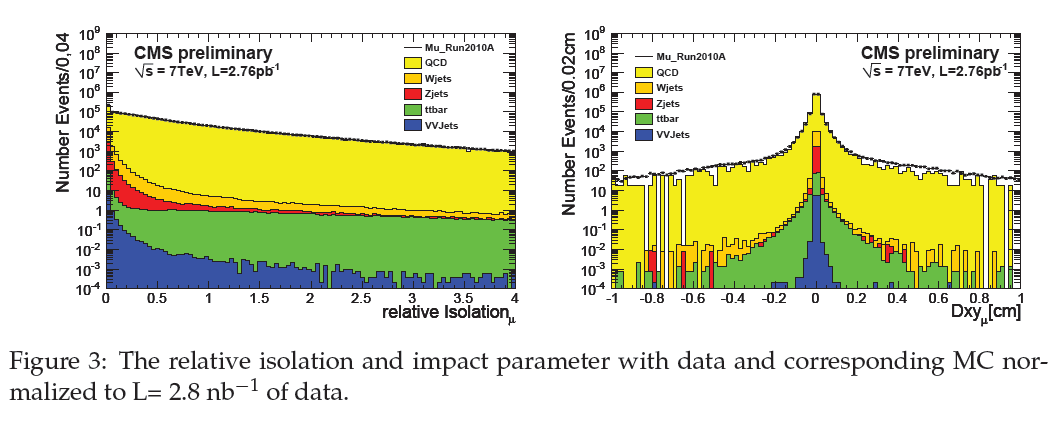 Isolated from jets.
Sum transverse energy in cone around lepton from tracks.
Require energy in cone to be small compared to the lepton.
Not displaced from collision.
Leptons from jets can start farther from interaction vertex
Require lepton to have small “impact parameter”
Sep 1, 2011
R. Gray, Rutgers University
Background Predictions
Some are directly from Monte Carlo (MC)
Irreducible backgrounds: WZ+Jets, ZZ+Jets
Corrected to match efficiency measurements.
Small cross sections.
Some are from MC with Data Controls or Scale Factors
Including TTbar and FSR from dileptons
Correct MC to match efficiency measurements
The rest are completely “Data Driven”
Z+Jets, WW+Jets, W+Jets, QCD
No MC required.
Sep 1, 2011
R. Gray, Rutgers University
TTbar Background
Obtained from Monte Carlo but validated in control data. 
Compare MC  to relevant distributions in data dominated by  TTbar.
Compare non-isolated tracks in e+μ- events (multiple entry)
Look at large and small impact parameter
Related to # of fake leptons, # of b-jets
e+μ-: pt of Tracks with |dxy(BS)| < 0.02 cm
e+μ-: pt of Tracks with |dxy(BS)| > 0.02 cm
Sep 1, 2011
R. Gray, Rutgers University
Data Driven Background Predictions
Number e/μ from jets proportional to number k/π from jets.
Count isolated tracks to imply number of leptons from jets.
Determine conversion factor in di-jet data.
Use impact parameter distribution of tracks to understand systematic.
Use isolation side band for fake Tau background.
Use di-jet data to parameterize conversion factor.
Use region beyond sideband to understand systematic.
Sep 1, 2011
R. Gray, Rutgers University
Data Driven Predictions
Use 2L data as a seed to predict ≥3L  background
Example: 2e(SS) to predict 2e(SS)μ background
Apply background estimation procedures to seeds. 
Predict  e or μ  from jet using isolated track (~40% systematic)
Predict fake Tau using isolation side band. (~30% systematic)
2eIso
μIsoeIso
2μIso
3μ
3e
2μ1T
2μ1e
1e1μ1Tau
2e1μ
2e1Tau
Sep 1, 2011
R. Gray, Rutgers University
Background Tests
μ+μ-μ± (MET < 50 GeV, HT <200 GeV, with Z candidate)


μ+μ-e± (MET < 50 GeV, HT<200 GeV, with Z Candidate)


μ+μ-T± (MET < 50 GeV, HT<200 GeV, with Z Candidate)
Sep 1, 2011
R. Gray, Rutgers University
Observations and Backgrounds
Observed and Predicted are Consistent
Famous ZZ(4μ) event here
(over 5,000 views on YouTube)
First saw it Sunday 10/10/2010
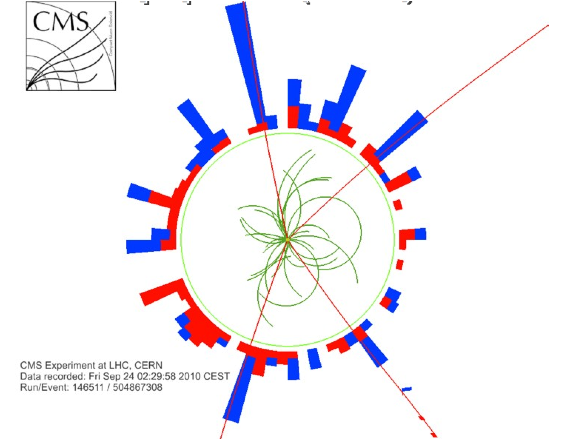 Sep 1, 2011
R. Gray, Rutgers University
Multi-Lepton Summary Table
No statistically significant deviation from the standard Model.
Sep 1, 2011
R. Gray, Rutgers University
95% Excluded ScenarioscMSSM tan(β)=3
cMSSM
Popular scenario that reduces SUSY parameters down to 5.
M0, M1/2, a0, sign(μ), tan(β)
Standard to compare experiments, but not realistic model. 
Mass scenarios below solid black line are now excluded.
Sep 1, 2011
R. Gray, Rutgers University
95% Excluded Scenarios(Other Signatures )
cMSSM 
Mass scenarios below solid red line are now excluded.
So Why are we doing multileptons?
cMSSM isn’t friendly to multileptons, but other scenarios are.
Sep 1, 2011
R. Gray, Rutgers University
95% Excluded Scenarios(Multi-Leptons)
Slepton co-NLSP
Sleptons have ~ the same mass, and are closest to the lightest SUSY particle which happens to be a gravitino.
At least 4 leptons produced per  event.
Mass scenarios below solid line are now excluded. 
Tevatron  only excluded gluino mass < 400 GeV
Sep 1, 2011
R. Gray, Rutgers University
95% Excluded Scenarios(Multi-Leptons)
R-parity violation 
R-parity is conserved in most SUSY scenarios. But it might be violated.
If violated leptonically, can be 4 or more leptons produced per  event.
Two curves for two different scenariois.
λ123 contains 2L+2Tau
λ122 contain no Tau.
Mass scenarios below solid line are now excluded.
Sep 1, 2011
R. Gray, Rutgers University
Conclusions
Presented SUSY in multi-leptons with 35 pb-1 2010 CMS data.
Use combination of MC and data-driven SM background predictions
Make use of control objects to understand/control fake rate systematics.
Results consistent with the standard model.
Set new limits on slepton co-NLSP topology and R-Parity violating SUSY. 
The 35 pb-1 data  consistent  with the SM, and constrained the range of  many SUSY possibilities beyond the reach of the Tevatron.
More data is here 2 fb-1!!! The search continues.
Sep 1, 2011
R. Gray, Rutgers University